Μεθοδολογία ανάπτυξης κοινωνικο-οικονομικών δεικτών
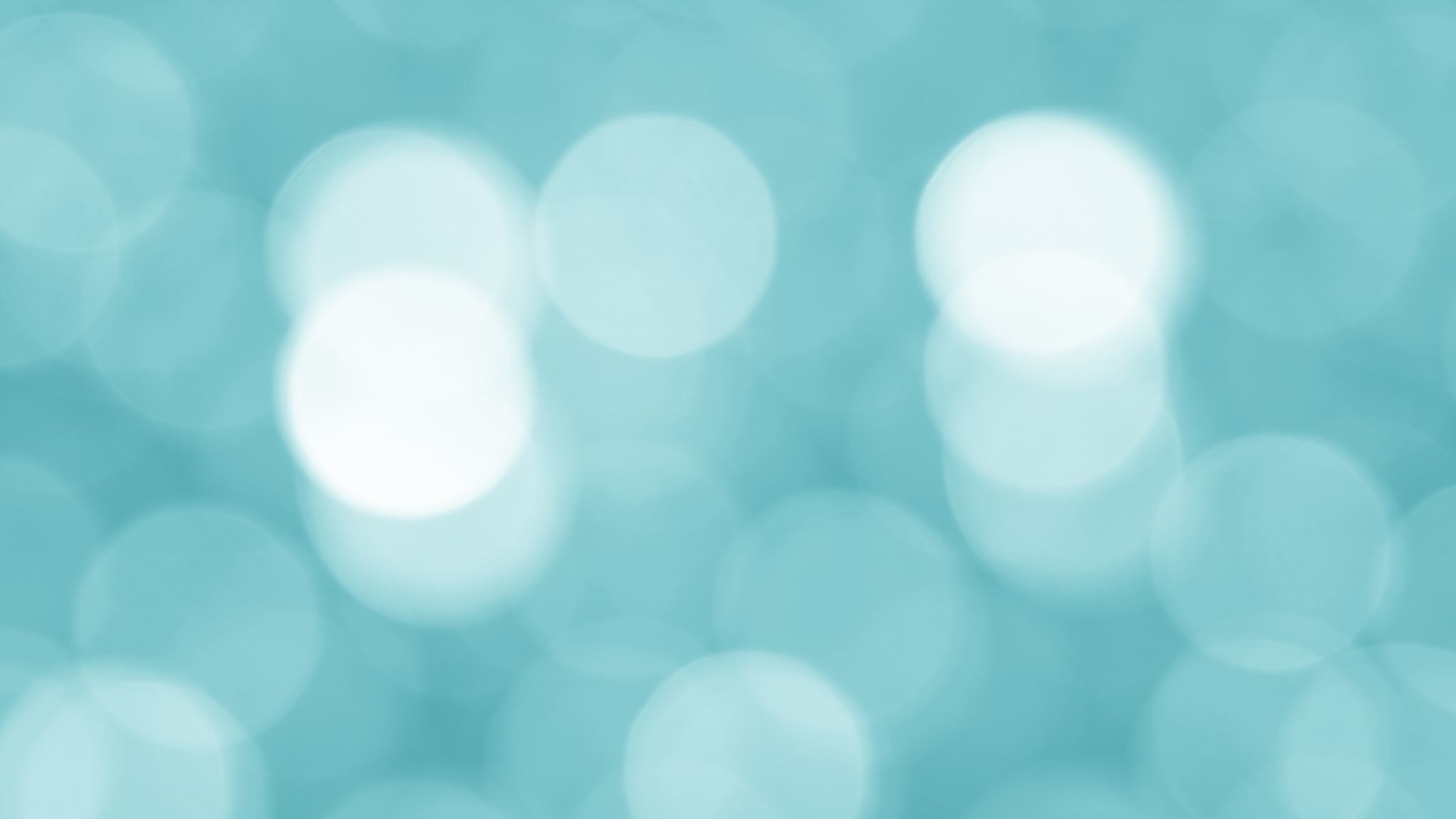 ΕΡΓΑΣΤΗΡΙΟ 2
Εφαρμογές Γεωπληροφορικής στις Κοινωνικές Επιστήμες
Στόχοι
Δημιουργία δεικτών από στοιχεία δημογραφίας και απασχόλησης σε επίπεδο περιφέρειας 
Μεταβολή την τελευταία 10ετία (2001-2011)
Από την κεντρική σελίδα του ΕΛΣΤΑΤ, μεταβείτε στη σελίδα: 
Πληθυσμός και Κοινωνικές Συνθήκες/> 
Οικονομικά χαρακτηριστικά / 2011 > Α.01> 
Αποθηκεύστε το αρχείο με όνομα A1602_SAM04_TB_DC_00_2011_A01_F_GR.xls
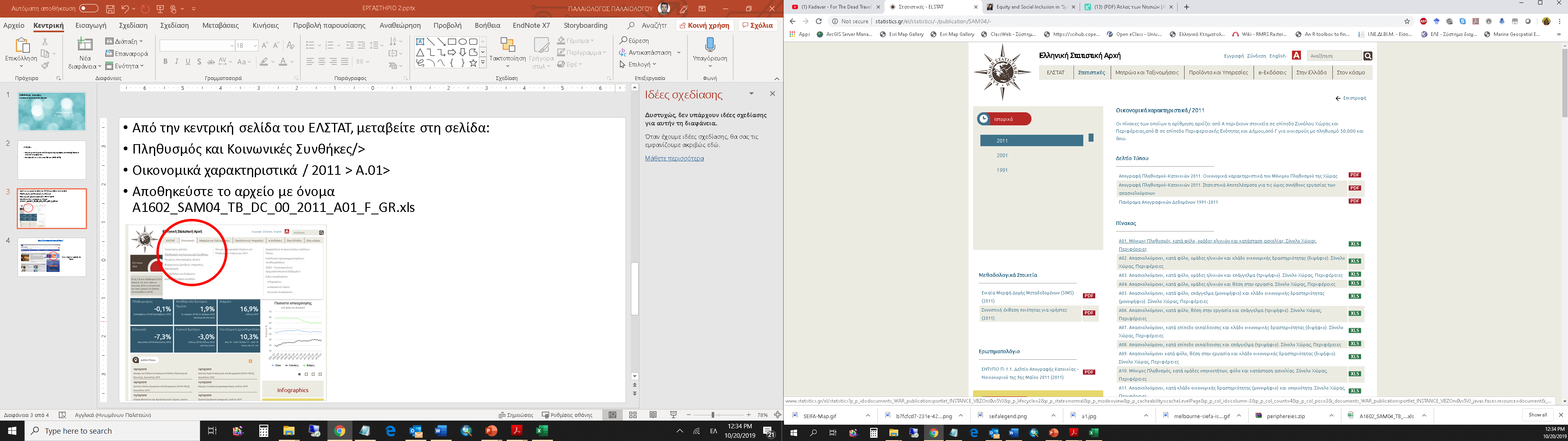 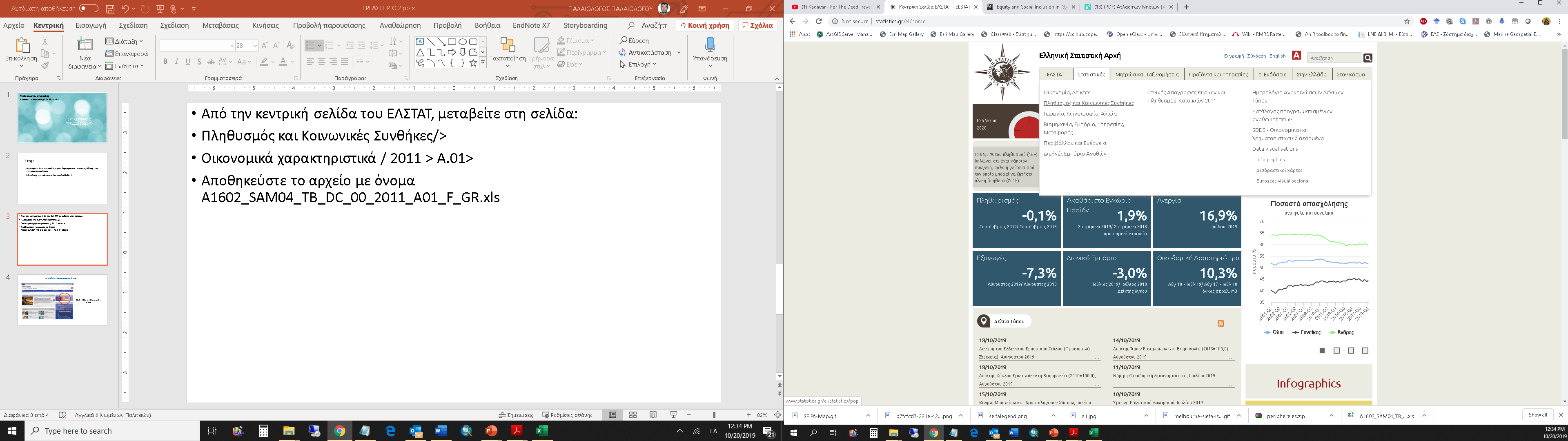 Ανοίξτε το αρχείο και φιλτράρετε το περιεχόμενο ώστε να εμφανίζονται μόνο οι γραμμές των 13ων περιφερειών της χώρας 
Υπολογίστε τους δείκτες (επί συνόλου περιφέρειας και συνολικού πληθυσμού χώρας):
% ανέργων 
% μαθητών 
% συνταξιούχων 
% ανέργων με / χωρίς δουλειά πριν (=νέοι άνεργοι) 
% ενεργού προς μη ενεργού πληθυσμού 
	(ratio: διαίρεση των μη ενεργών προς το  σύνολο των ενεργών) 

Ποιος δείκτης θα μπορούσε να δημιουργηθεί ώστε να αποτυπώνει την γήρανση του πληθυσμού;
Επαναλάβετε την παραπάνω διαδικασία με βάση τα στοιχεία του πίνακα «Μ17. Οικονομικώς ενεργός και μη ενεργός πληθυσμός …» για την απογραφή του 2001. 

Υπολογίστε τους δείκτες: 
% ανέργων 
% ενεργού προς μη ενεργού πληθυσμού
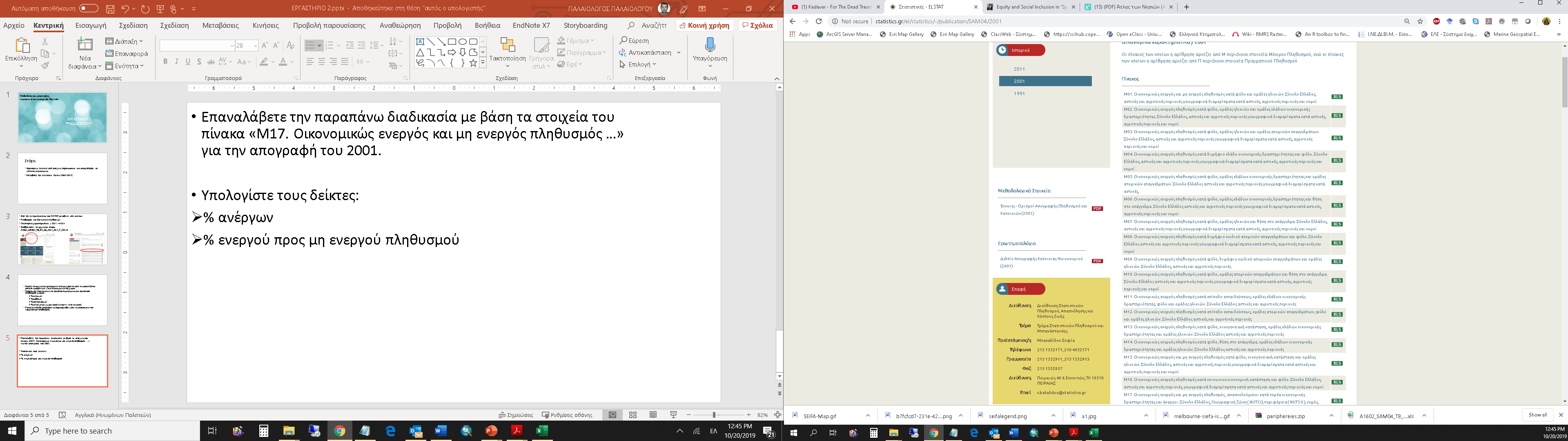 Υπολογίστε τη μεταβολή του ποσοστού των ανέργων και της σχέσης ενεργού προς μη ενεργού πληθυσμού από το 2001 μέχρι το 2011. 
Για τον παραπάνω υπολογισμό, αντιγράψτε τα δεδομένα από το αρχείο του 2011 σε ένα νέο φύλλο εργασίας στο ίδιο βιβλίο εργασίας με αυτό που δουλεύεται τον πίνακα M17. 
Προσοχή: Η σειρά των στοιχείων κάθε περιφέρειας πρέπει να είναι η ίδια πριν τον υπολογισμό της μεταβολής. 
Αποθηκεύστε το αρχείο σε μορφή Text, tab delimited
Από το http://geodata.gov.gr/ βρείτε τις περιφέρειες της Ελλάδας 
Μεταφορτώστε το αρχείο, σε σύστημα αναφοράς συντεταγμένων WGS 84 
Ανοίξτε το shapefile στο ArcGIS και τροποποιήστε το περιεχόμενο του πεδίου PER για όλες τις εγγραφές, ώστε να είναι όμοιο με το όνομα που χρησιμοποιείται στο αρχείο excel (ώστε να μην δημιουργηθούν προβλήματα στο join). Διαφορετικά, προσθέστε ένα νέο πεδίο (codes) και βάλτε τους ίδιους κωδικούς με αυτούς των περιφερειών του excel. Έτσι, θα αποφεύγεται σφάλματα από ορθογραφικά ή τυπολογικά λάθη.
Εισάγετε τον πίνακα που κάνατε export σε αρχείο κειμένου στο ArcGIS (ή σε μια βάση δεδομένων που θα δημιουργήσετε….) και ολοκληρώστε το join βάσει του κοινού πεδίου (κωδικός).

Δημιουργείστε τον θεματικό χάρτη με την κατάλληλη ταξινόμηση (συμβουλευτείτε το τον Άτλαντα των Νησιών) 


Προσθέστε υπόμνημα, τίτλο και κάντε export τον χάρτη σε μορφή pdf.